XXIV IFHE World Congress
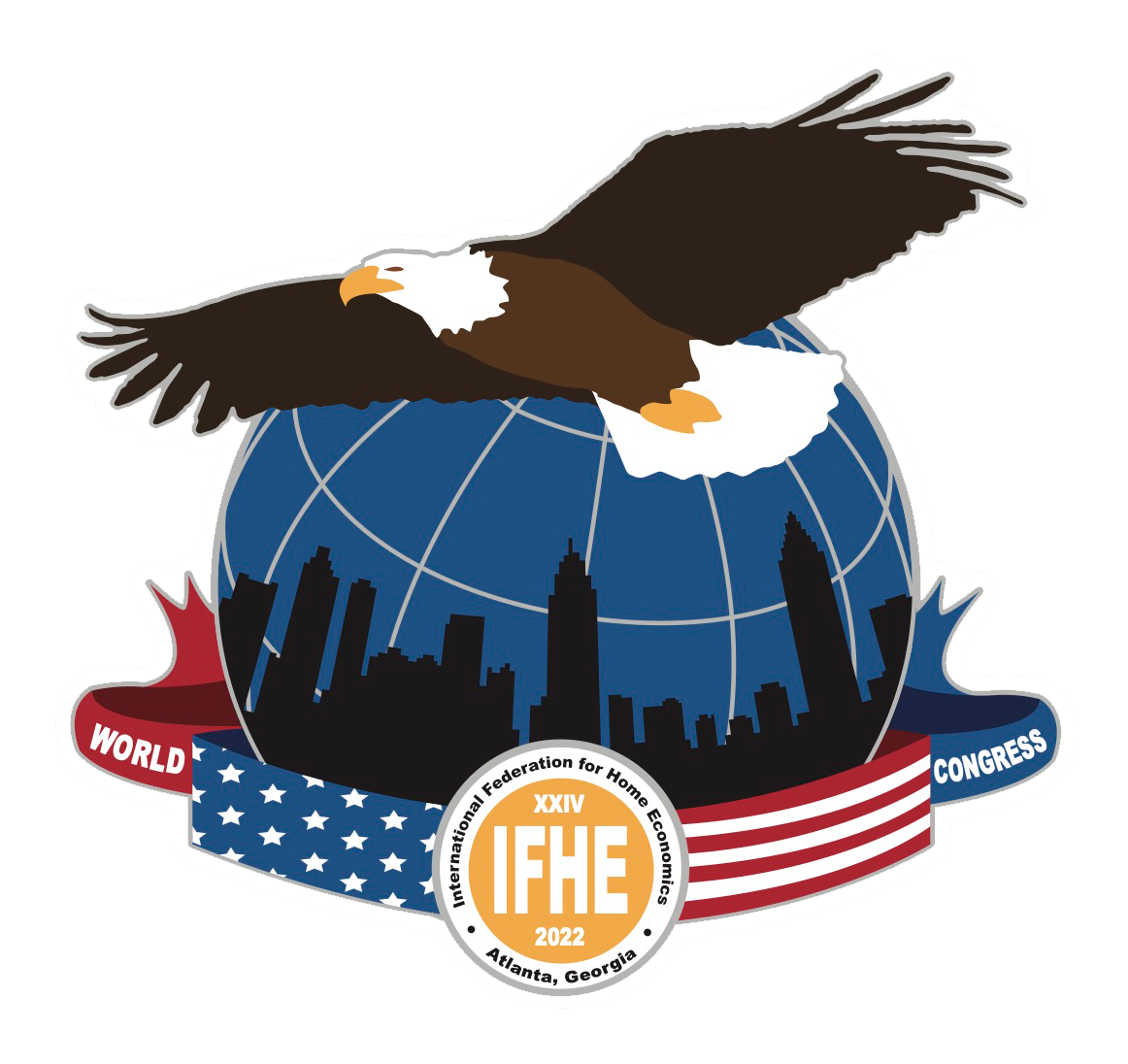 Hyatt Regency Atlanta
September 6-10, 2022
Key Points
May 10
Plenary Speakers
01
04
Early bird registration
Innovative strategies for sustainability
Traditions
Concurrent Sessions
02
05
Opening and Closing Ceremonies
72 options; 48 will be recorded
Social Gatherings
Congress App
03
06
Formal, informal and Learning Day on the Move
On demand sessions through December 10, 2022
Promote IFHE through …
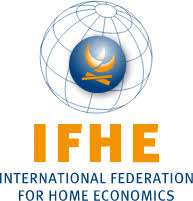 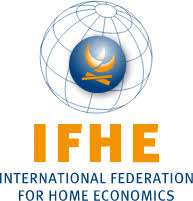 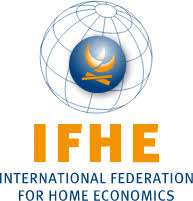 International Certification
Social Media
Donations
#IFHEWorldCongress
Use registration portal
International Professional Home Economist Certificate
EXPOGoing Digital
Exhibitors
Posters
Textiles & Design
Virtual Meetings
Educators’ Pre-Congress
8.27.22
Globalizing the FCS Classroom and Integrating Sustainability Perspectives
IFHE Council
TBD
IFHE Executive Committee
TBD
Regional & Program Meetings
TBD
Goal: 400/400
In-person attendees/virtual attendees

Each one bring one!
See you in Atlanta!
9.6.22
Welcome Dinner
9.10.22
Closing Banquet